Cochrane Crowd: update and next steps
Anna Noel-Storr

For the IRMG meeting
Monday 17 September 2018
Cochrane Crowd
Evidence Pipeline: Machine learning
Cochrane Crowd
Production models
TaskExchange
Project Transform 
(March 2015 – November 2018)
Cochrane Crowd
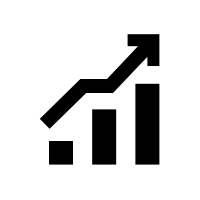 The Cochrane Crowd component represented the scale up of the crowdsourcing element of the Embase project
Embase project (February 2012 to March 2015)
Cochrane Crowd
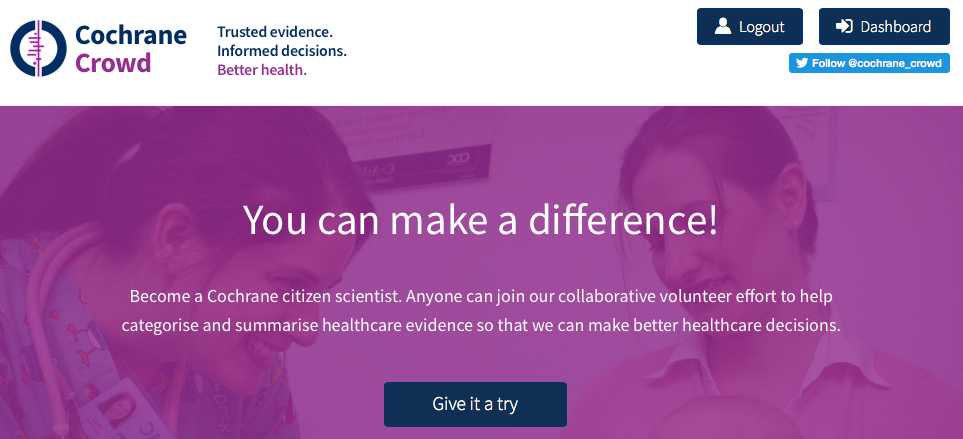 Cochrane Crowd was launched in March 2016
Helping to identify and describe health research
Cochrane Crowd
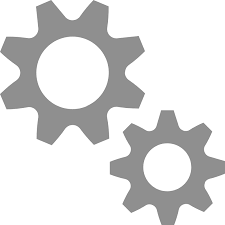 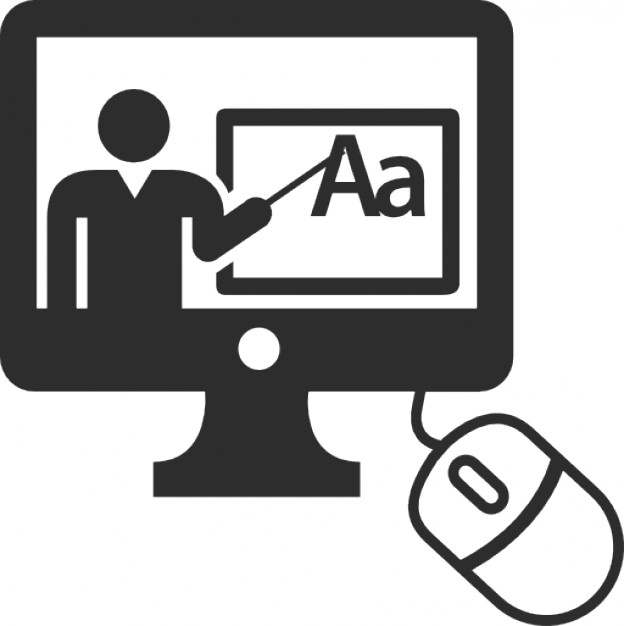 Two components in Cochrane Crowd that are critical:
Task-specific training and the agreement algorithm
Cochrane Crowd
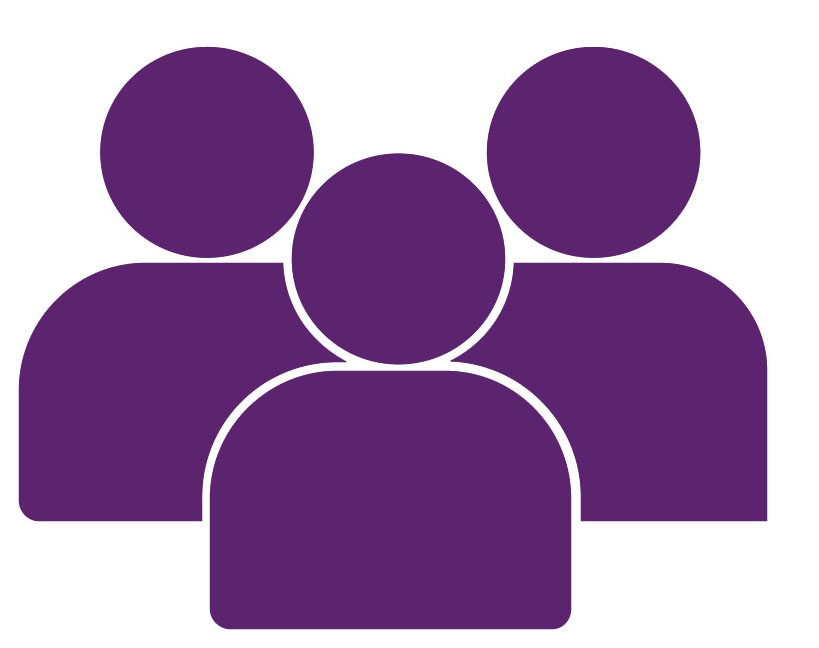 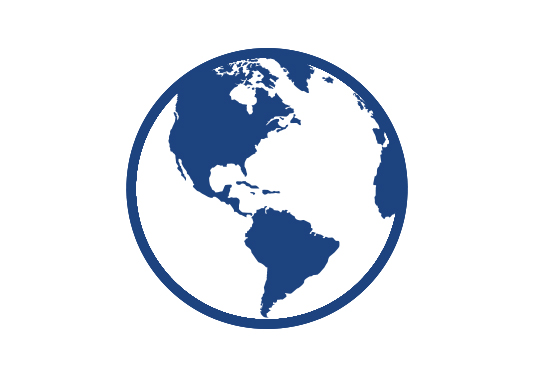 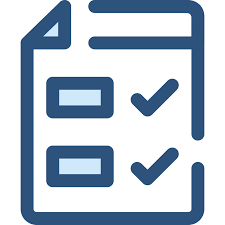 6 ‘mainstream’ tasks
10,000 sign-ups
150+ countries
Cochrane Crowd
RCT identification from bibliographic databases
RCT identification from ClinicalTrials.gov
RCT identification from ICTRP
DTA identification from Medline
PICO extraction (currently on included studies)
Table identification from open access RCTs
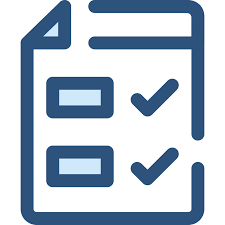 Supporting the beginner
More training on existing tasks
Better health topic access
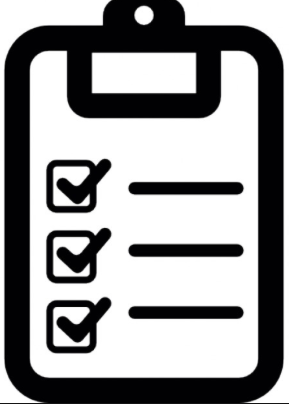 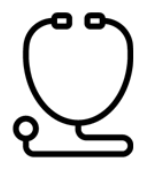 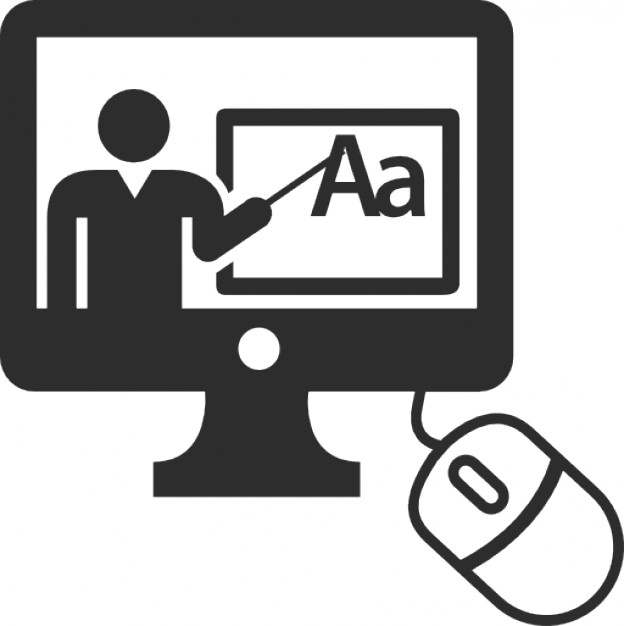 Easier tasks
In 2017 and 2018 we introduced a number of new features to better support beginners
[Speaker Notes: Micro-training // more normal training // topic based access // translated materials // beginner tasks]
Rewarding effort
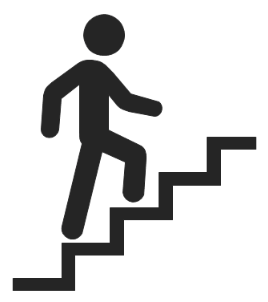 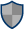 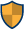 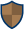 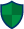 The milestone badge system for each of Crowd mainstream microtasks
Cochrane Crowd
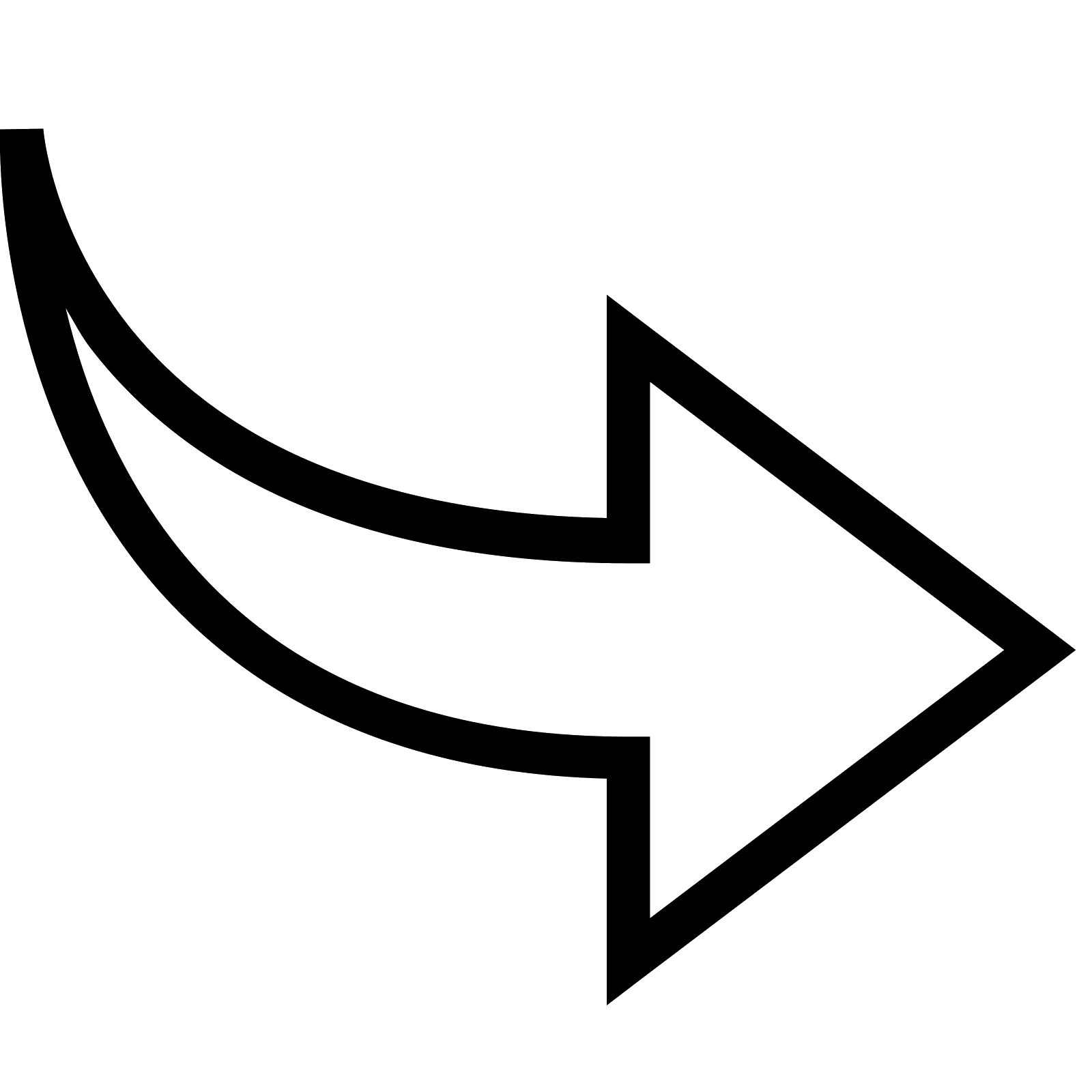 Machine learning
Cochrane Crowd
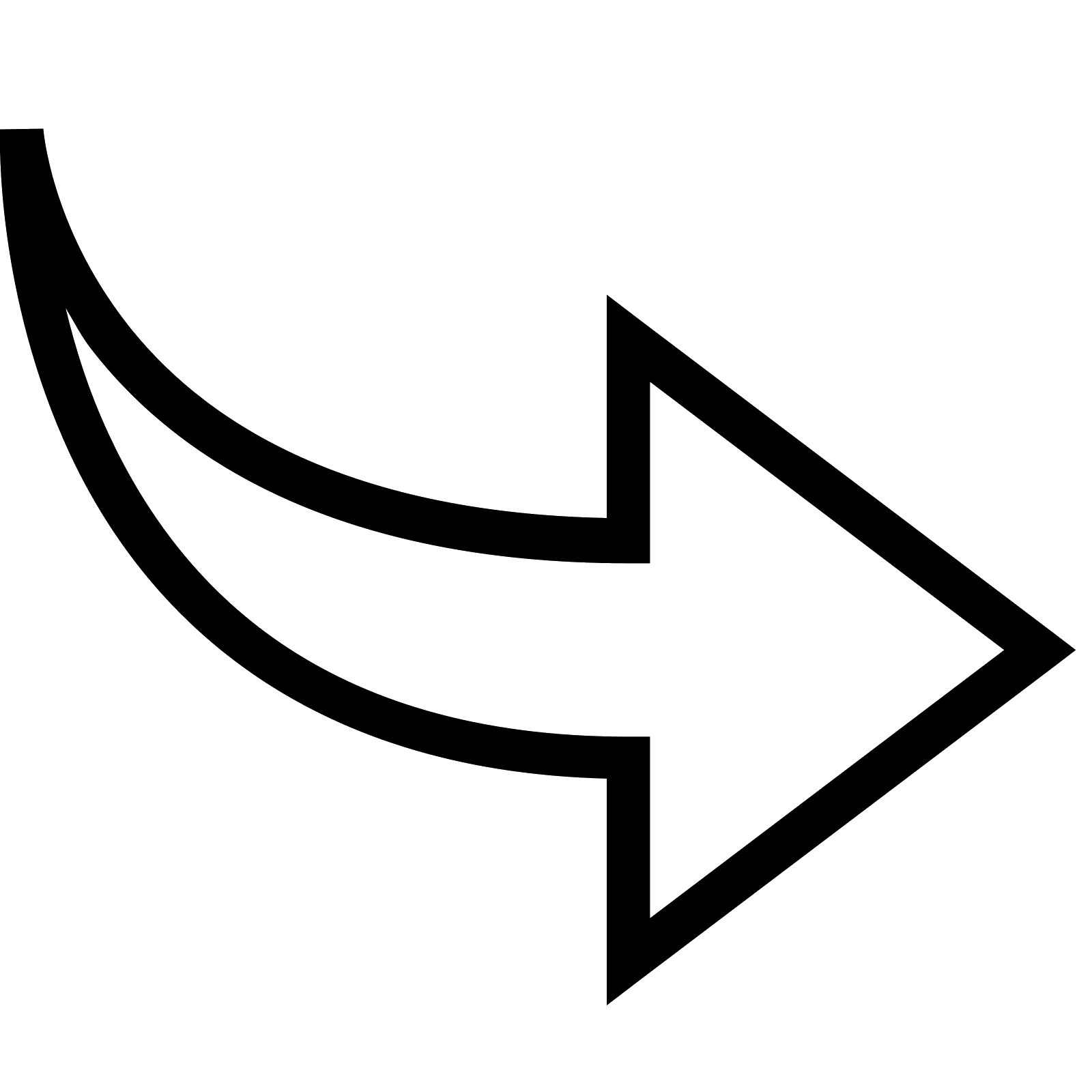 System efficiency
300K
250K
200K
Number of records
150K
100K
Comparing to previous models of RCT identification
50K
Previous 
model
Crowd 
2016
Crowd & Machine 
2017
[Speaker Notes: The Crowd and machine working together had been able to handle double the amount of records from the previous year.]
Screen4Me
A results screening service that uses…
Known assessments
RCT 
classifier
Cochrane Crowd
Screen4Me
Searching
Importing
De-duping
These processes done just as they usually are
Screen4Me is operated from within the CRS web, through folders.
Screen4Me
Want more detail?
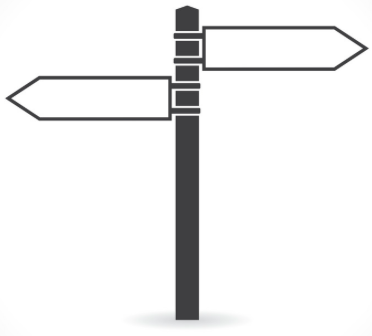 Crowd
S4M
Presentation: Cochrane Crowd
Sunday 16th 16.20, Carrick 1
Workshop: Screen4Me
Monday 17th 11.00, Lammermuir 1
Workshop: Cochrane Crowd
Tuesday 18th 11.00, Harris 2
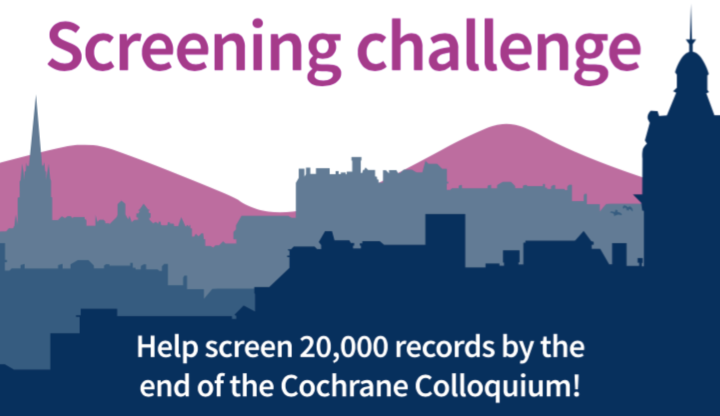 Starts: Sunday 16th September 09:00
Ends: Tuesday 18th September 15:00
Thank youAnna Noel-Storranna.noel-storr@rdm.ox.ac.uk
Support for Project Transform was provided by Cochrane and the National Health and Medical Research Council of Australia (APP1114605). The contents of the published material are solely the responsibility of the Administering Institution, a Participating Institution or individual authors and do not reflect the views of the NHMRC.